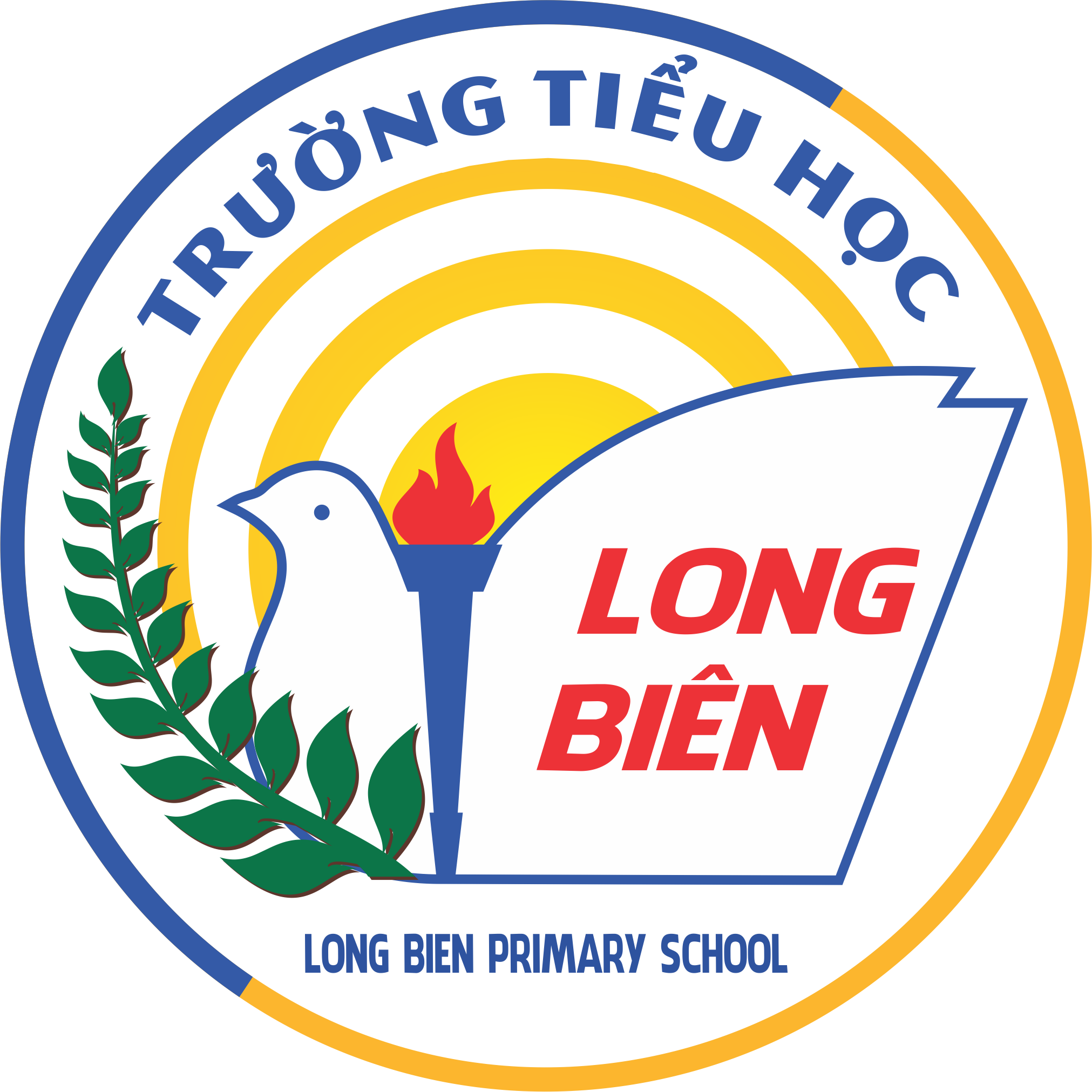 UBND QUẬN LONG BIÊN
TRƯỜNG TIỂU HỌC LONG BIÊN
CHÀO MỪNG THẦY CÔ ĐẾN DỰ GIỜ
LỚP 4A1
MÔN TIN HỌC
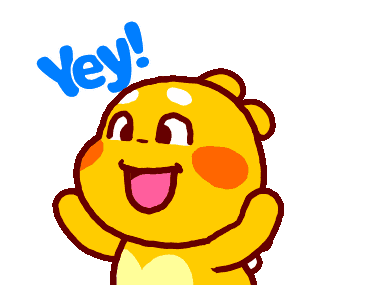 Long Biên ngày 17/01/2021
Giáo viên: Nguyễn Thị Hồng Bốn
1
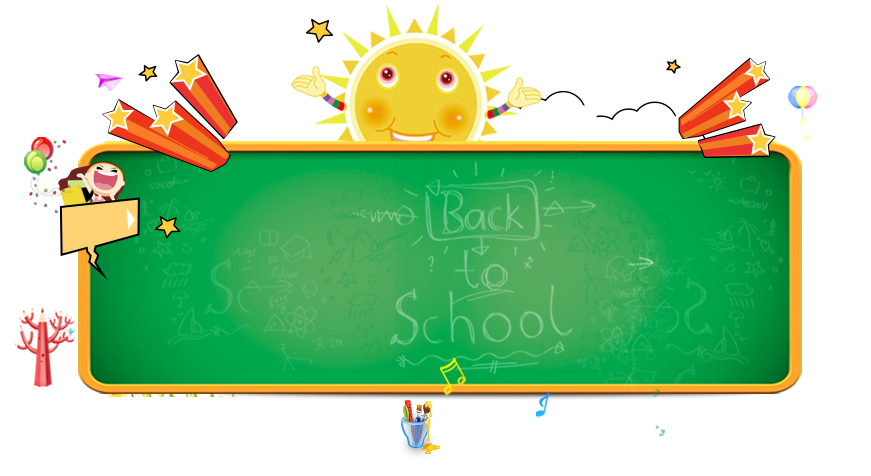 KHỞI ĐỘNG
[Speaker Notes: Trước khi vào bài mới chúng ta cùng ôn lại kiến thức bài cũ qua phần khởi động với trò chơi : Rung chuông vàng. Luật chơi như sau: gồm 3 câu hỏi, mỗi câu hỏi gồm 4 đáp án, các con chọn]
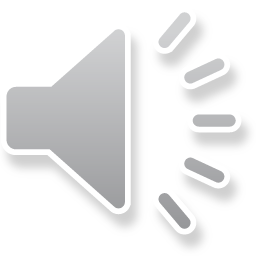 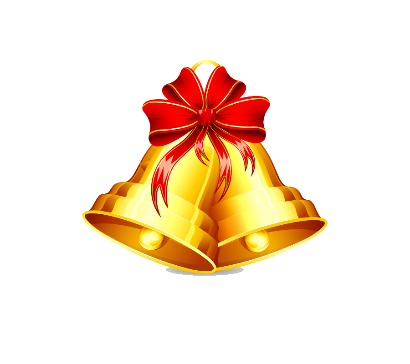 Rung
Chuông vàng
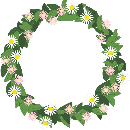 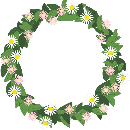 Hình thức hoạt động: Làm việc cá nhân.
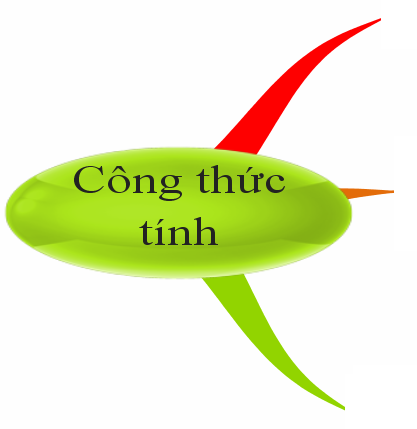 Nội dung: Gồm 3 câu hỏi trắc nghiệm và 4 phương án để lựa chọn.
Luật chơi
Thời gian thực hiện: 10 giây.
Đáp án
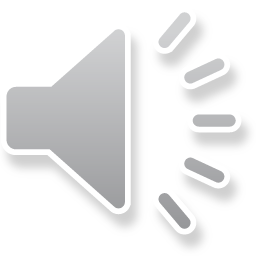 Rung
Chuông vàng
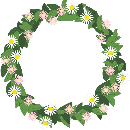 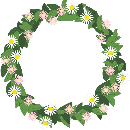 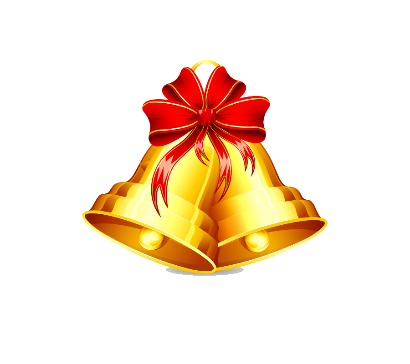 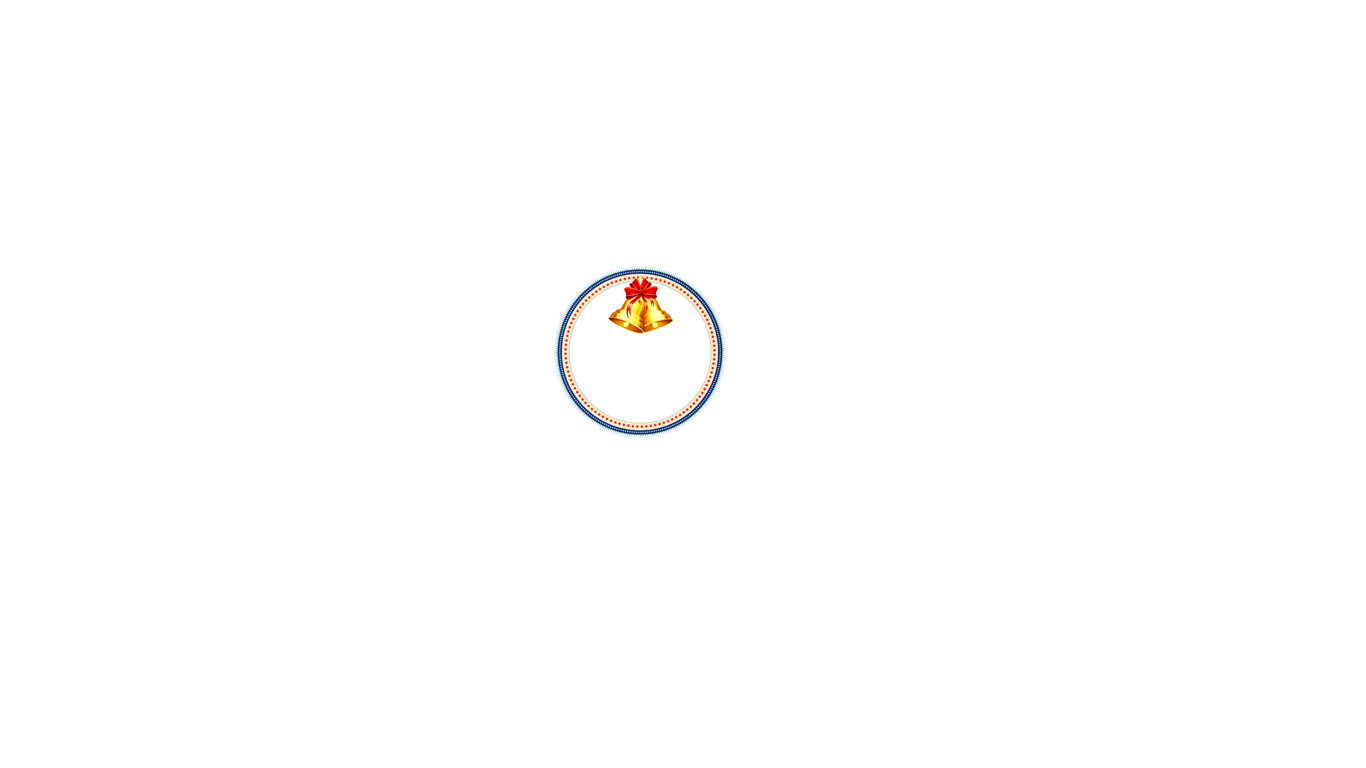 Để khởi động phần mềm Paint em thực hiện thao tác nào?
01
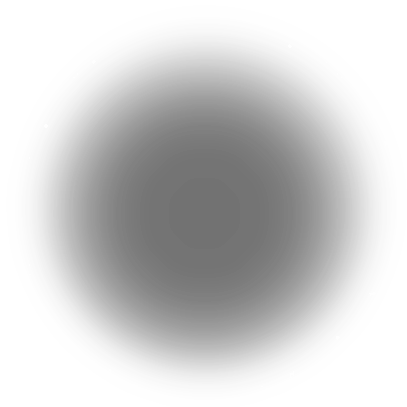 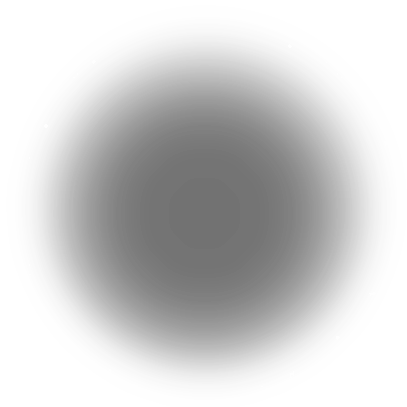 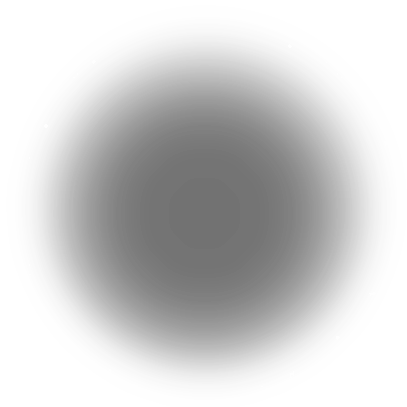 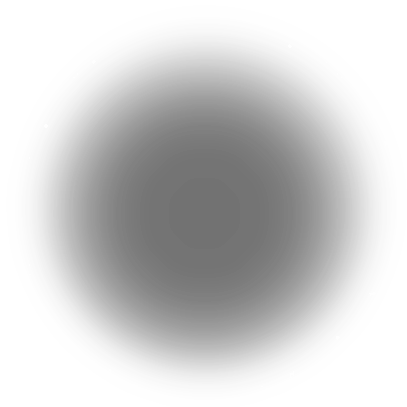 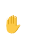 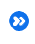 Di chuyển chuột
Nháy nút phải chuột
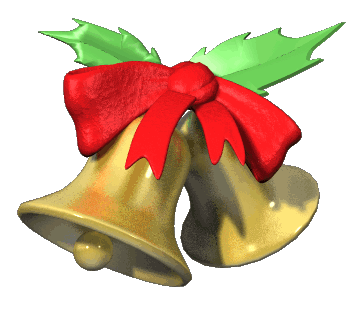 01
10
09
08
07
06
05
04
03
02
01
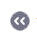 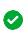 Nháy chuột
Nháy đúp chuột
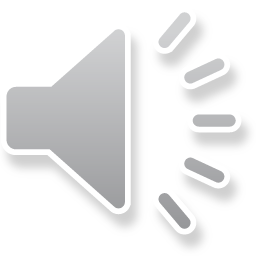 Đáp án
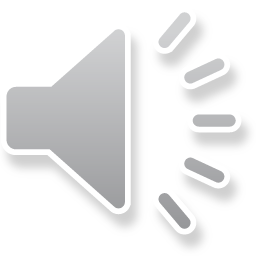 Rung
Chuông vàng
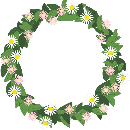 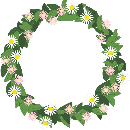 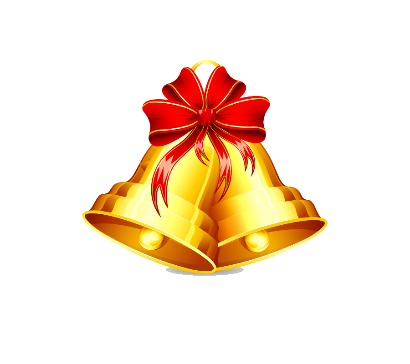 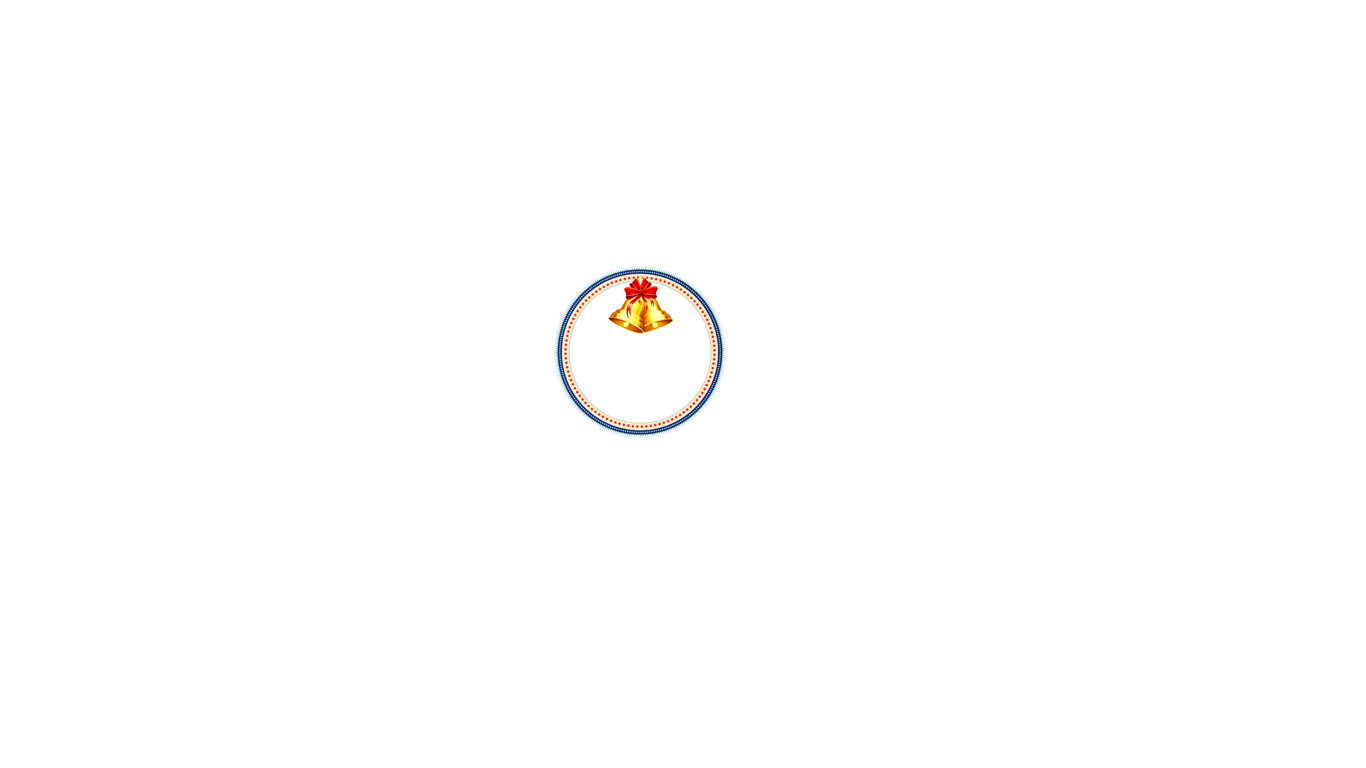 Để lật và xoay hình vẽ sang bên phải em chọn:
02
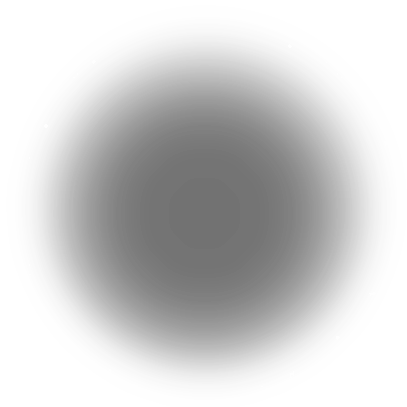 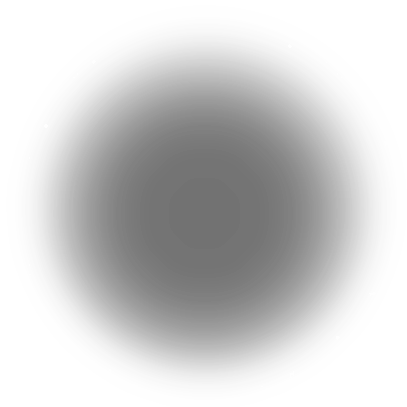 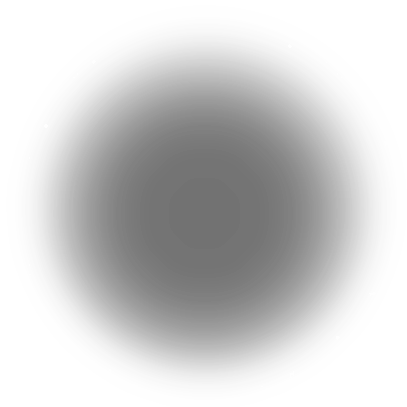 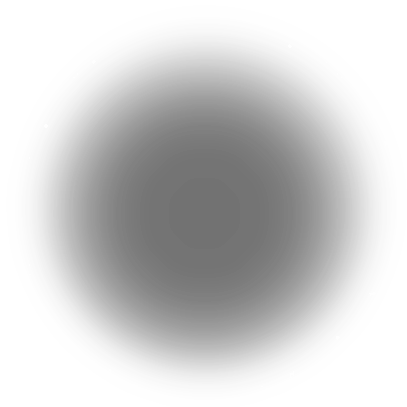 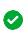 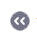 Rotate left 90o
Rotate 180o
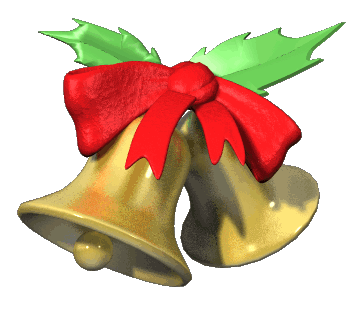 01
10
09
08
07
06
05
04
03
02
01
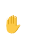 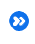 Flip vetical
Rotate right 90o
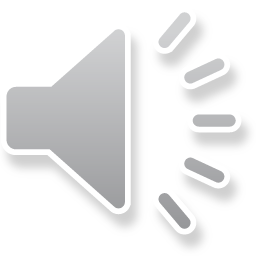 Đáp án
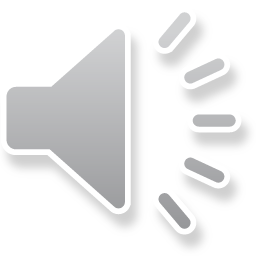 Rung
Chuông vàng
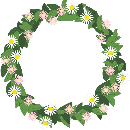 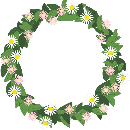 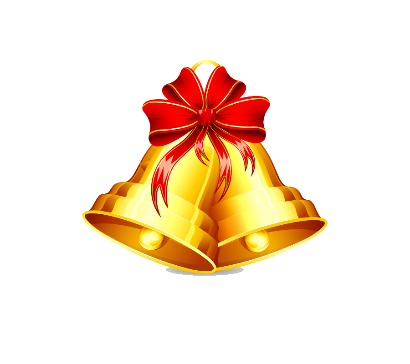 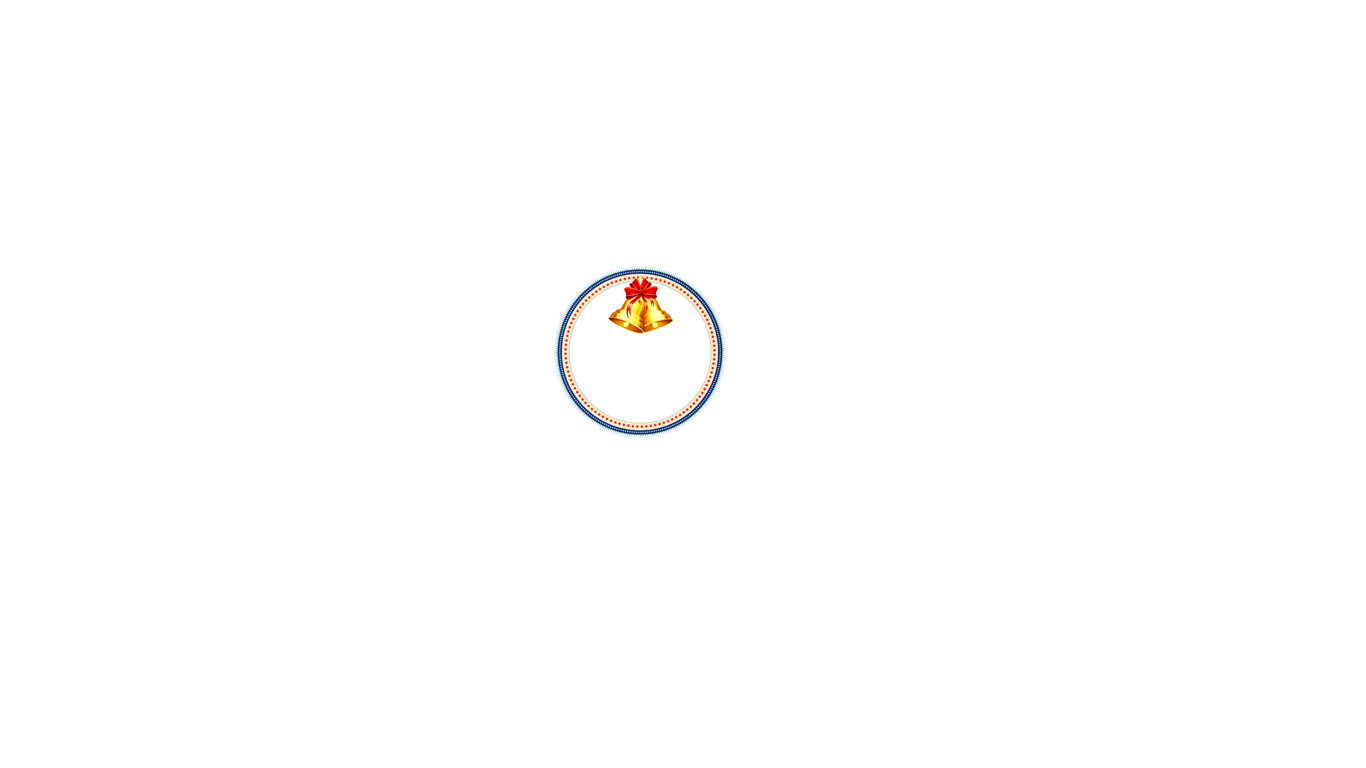 Khi viết chữ lên hình vẽ em có thể thay đổi:
03
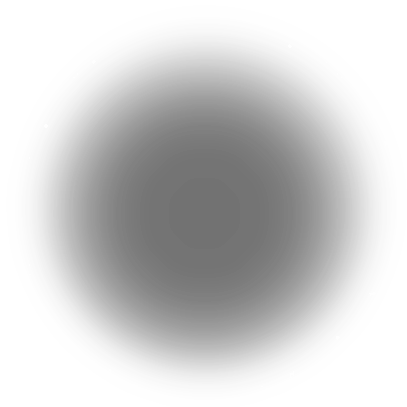 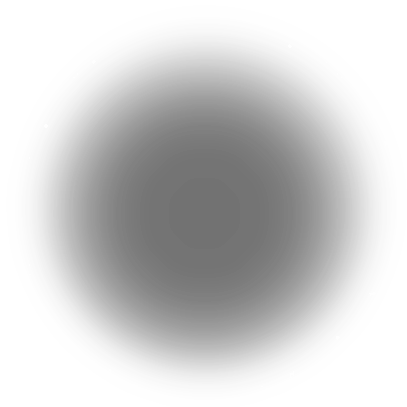 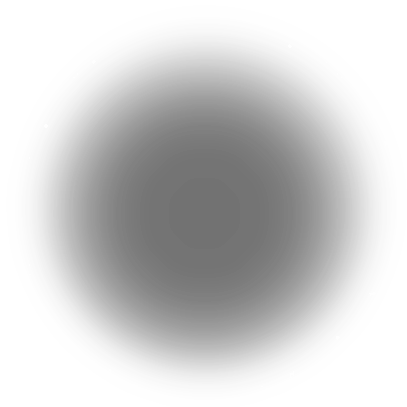 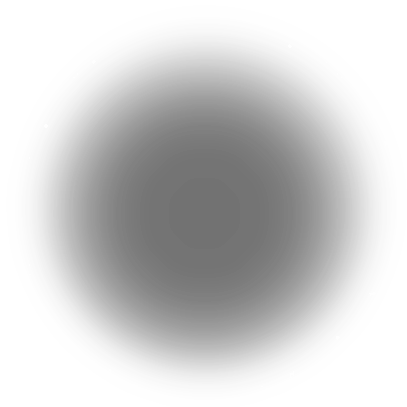 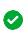 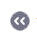 Màu sắc chữ
Kiểu chữ, cỡ chữ
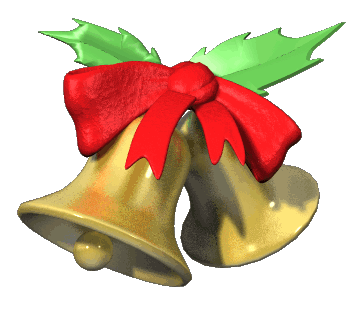 01
10
09
08
07
06
05
04
03
02
01
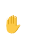 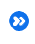 Cả 3 đáp án trên
Phông chữ
QUAN SÁT HÌNH VẼ SAU
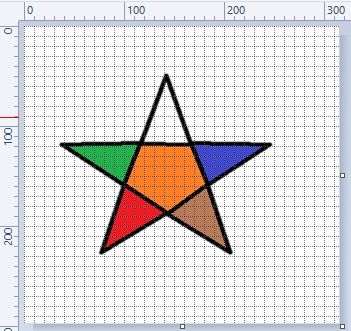 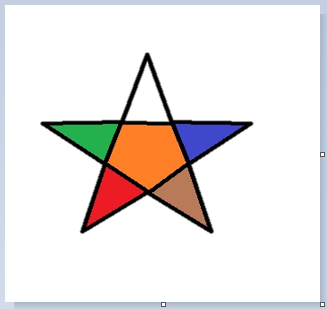 HÌNH 1
HÌNH 2
Các con hãy cho biết hình 2 khác gì so với hình 1?
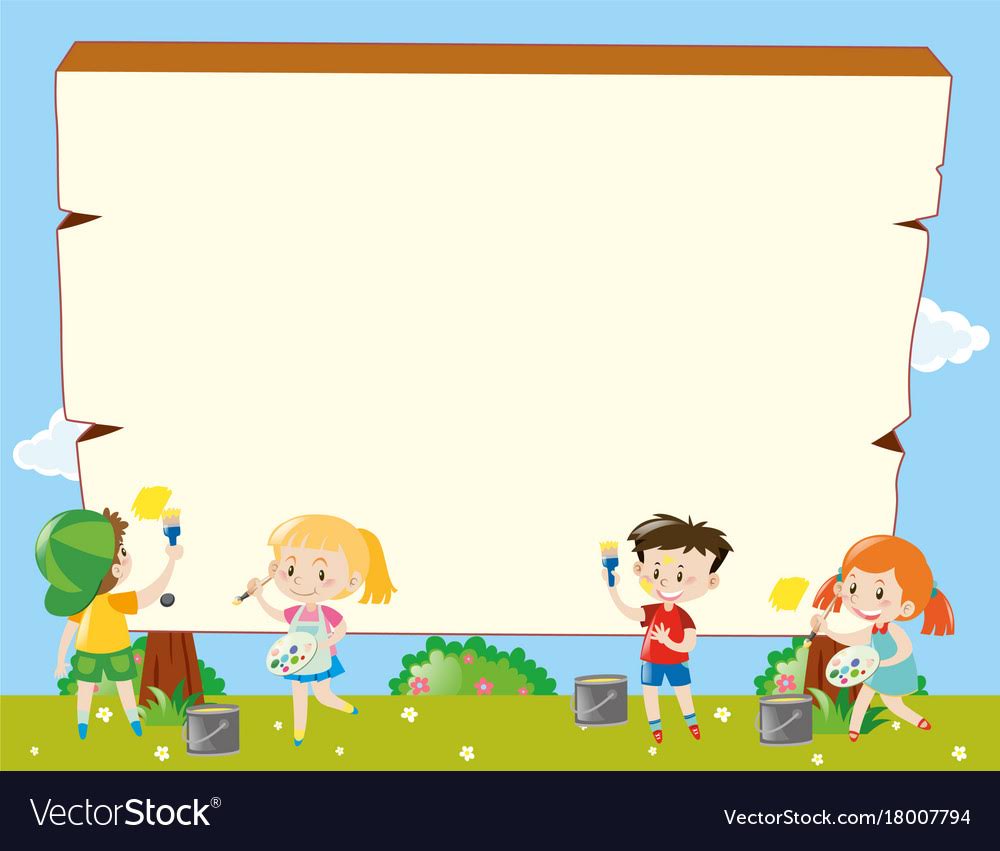 Thứ ba, ngày 2 tháng 11 năm 2021
Chủ đề 2: EM TẬP VẼ
Bài 3 : Tìm hiểu thẻ View, thay đổi kích thước trang vẽ ( Tiết 1)
[Speaker Notes: Cô mời 1 bạn đọc cho cô tên bài]
BÀI 3: TÌM HIỂU THẺ VIEW, THAY ĐỔI KÍCH THƯỚC TRANG VẼ
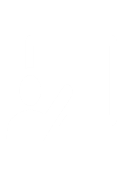 YÊU CẦU CẦN ĐẠT
1
Biết chức năng của một số nút lệnh trong thẻ view
2
Thay đổi được kích thước trang vẽ
3
3
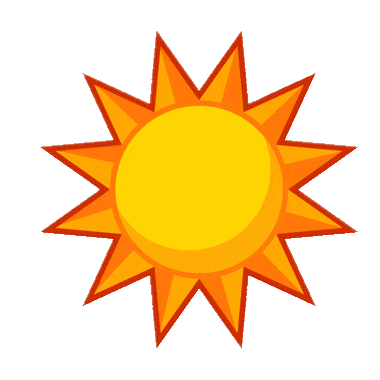 PHIẾU HỌC TẬP
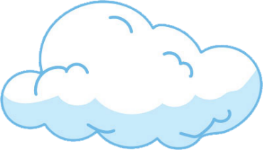 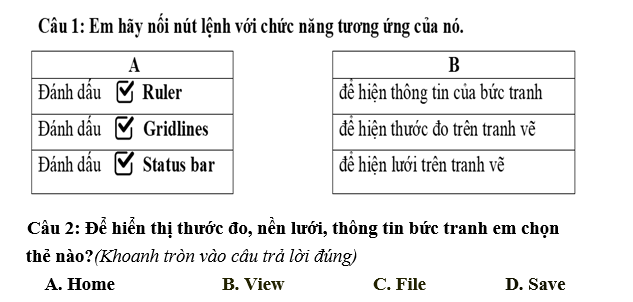 1. TÌM HIỂU THẺ VIEW
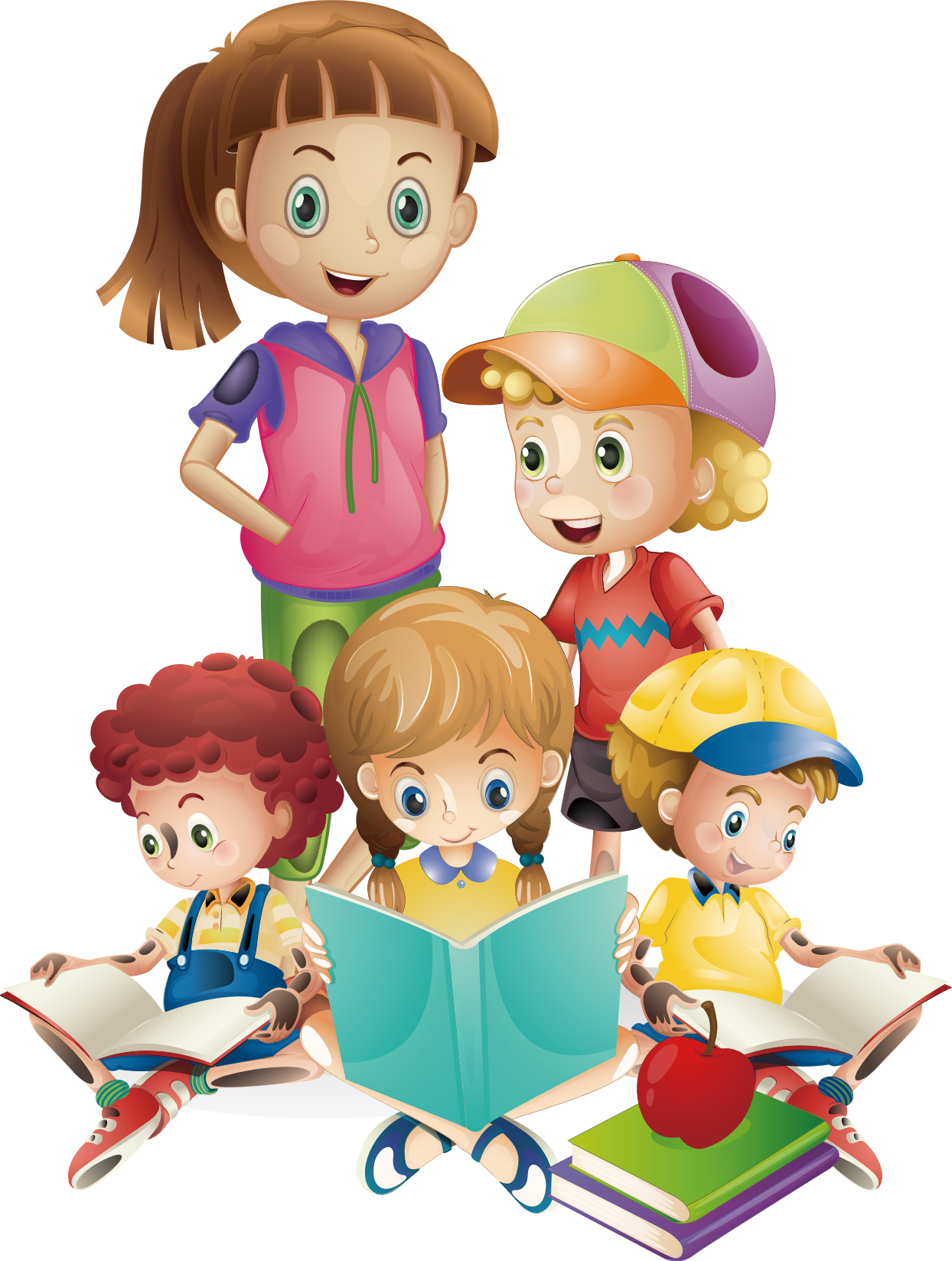 [Speaker Notes: Mở nhạc nền nhẹ nhàng, hs vừa nghe vừa làm phiếu]
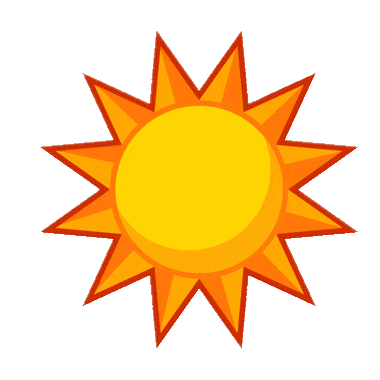 Nháy chuột chọn thẻ View
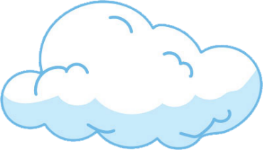 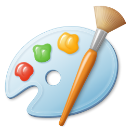 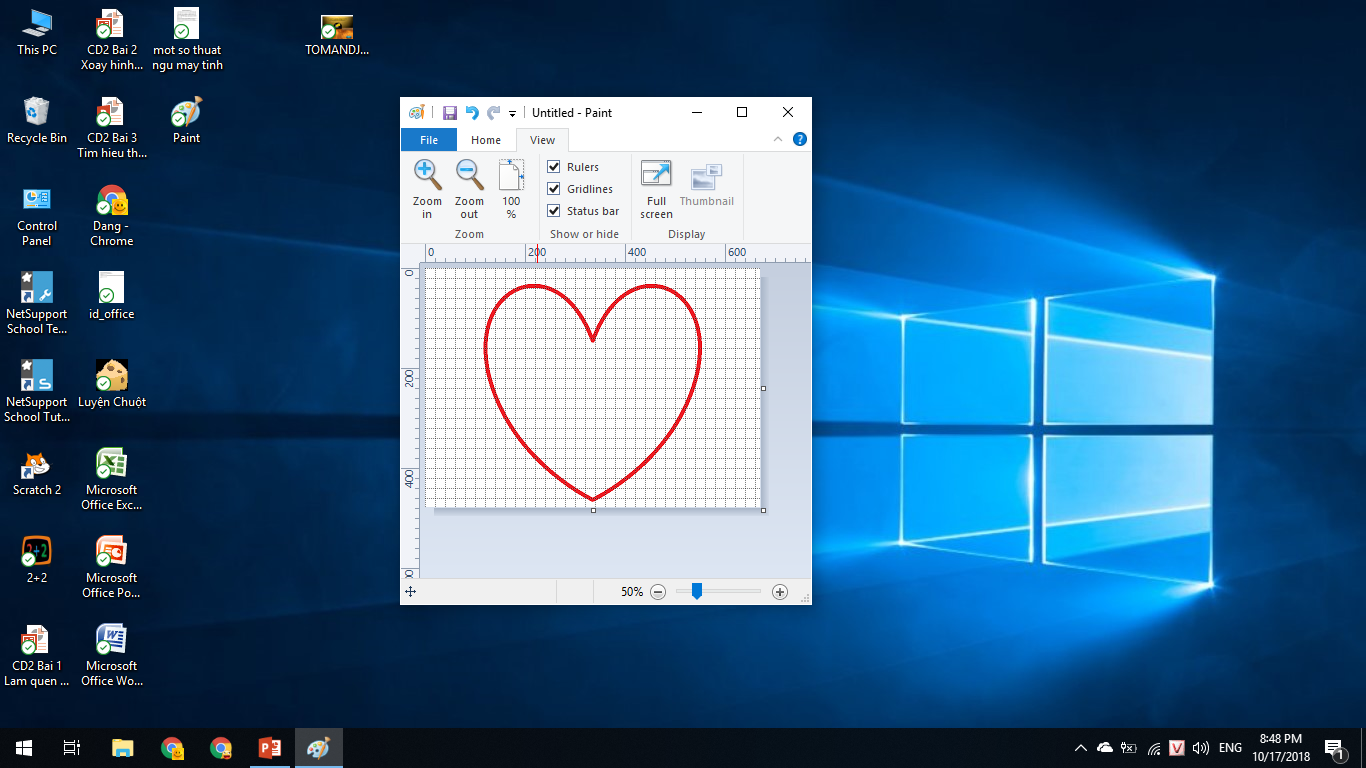 Đánh dấu       Ruler để hiện thước đo trên tranh vẽ
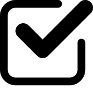 1. TÌM HIỂU THẺ VIEW
Đánh dấu      Gridlines để hiện lưới trên tranh vẽ
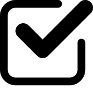 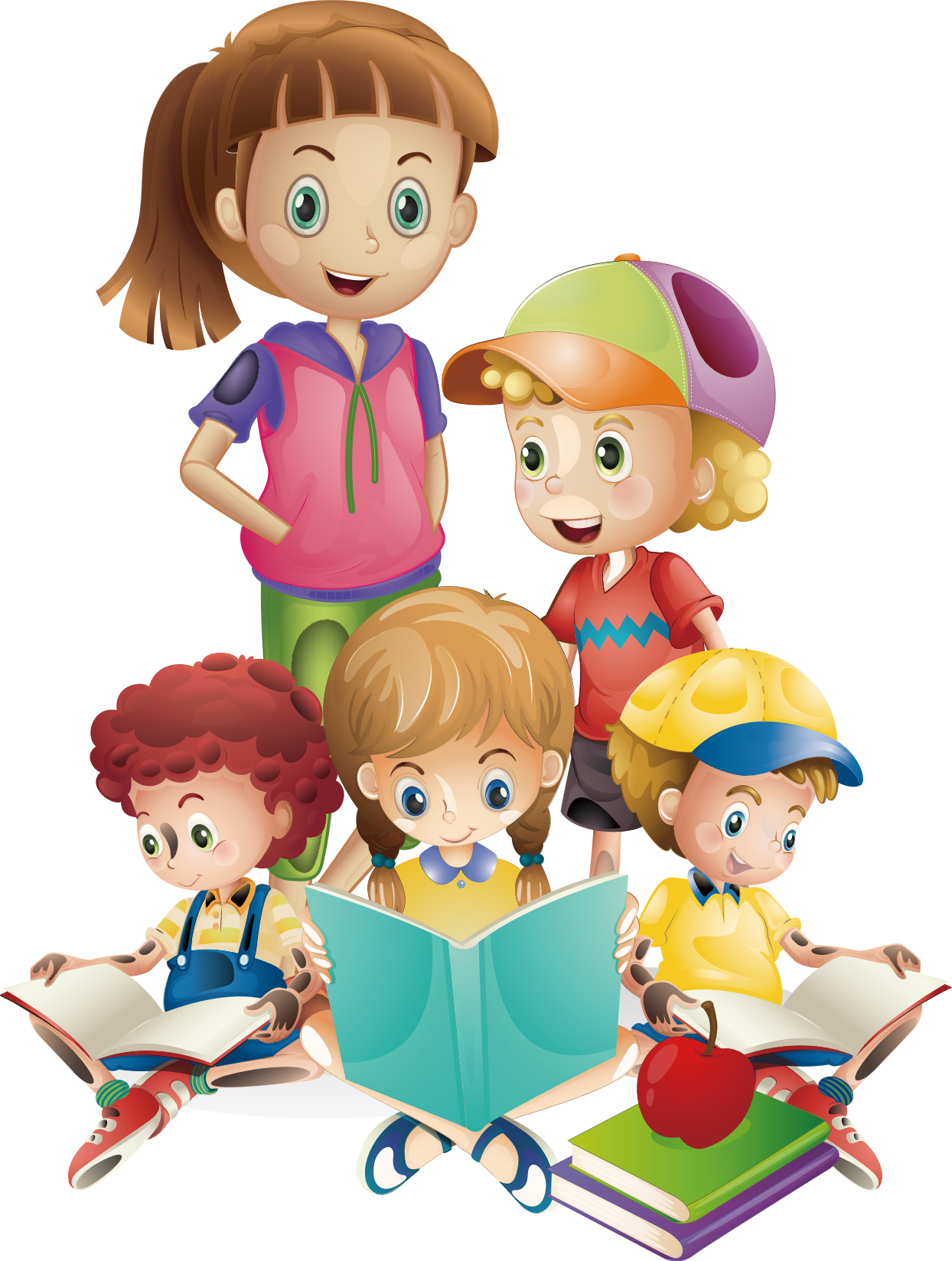 Đánh dấu      Status bar để hiện thông tin của bức tranh
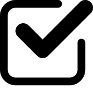 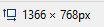 Kích thước trang vẽ
[Speaker Notes: Qua phiếu bài tập]
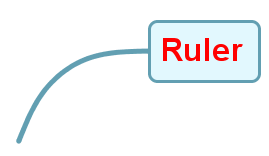 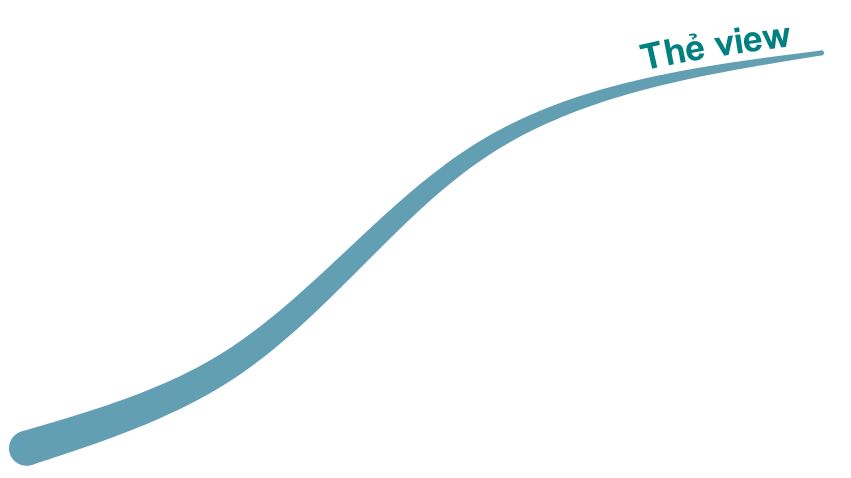 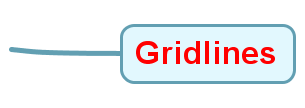 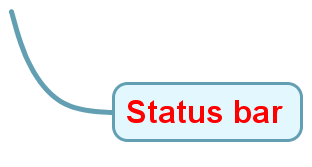 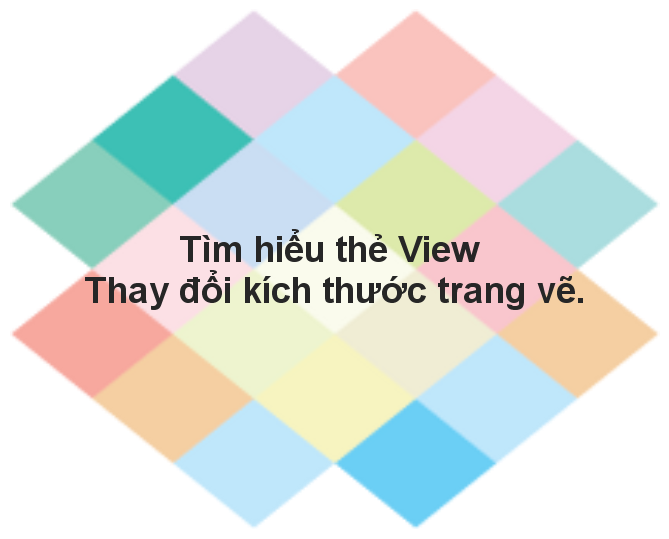 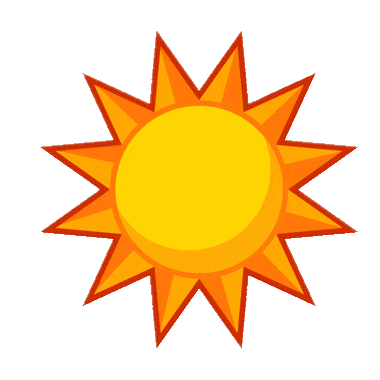 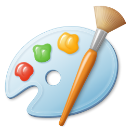 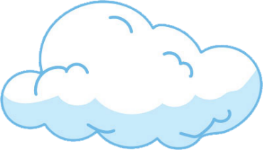 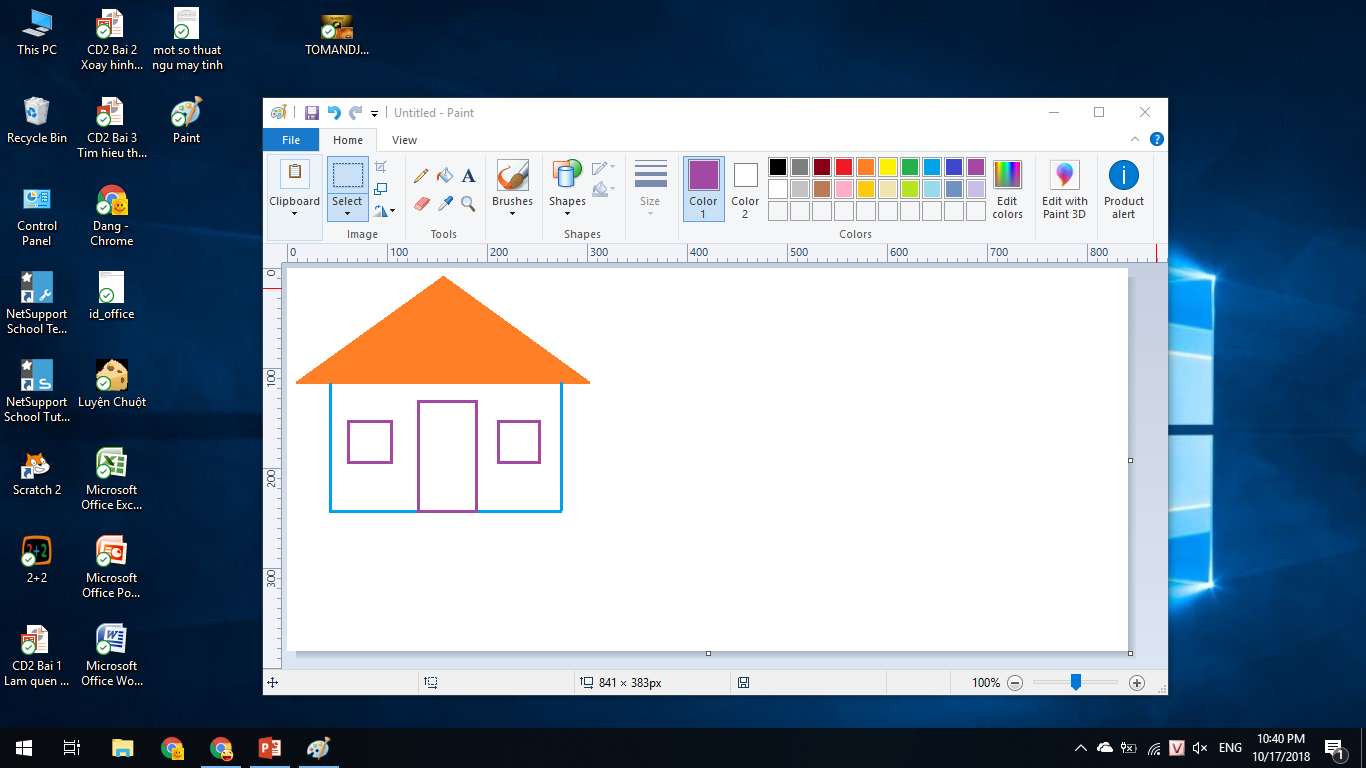 2. THAY ĐỔI KÍCH THƯỚC TRANG VẼ
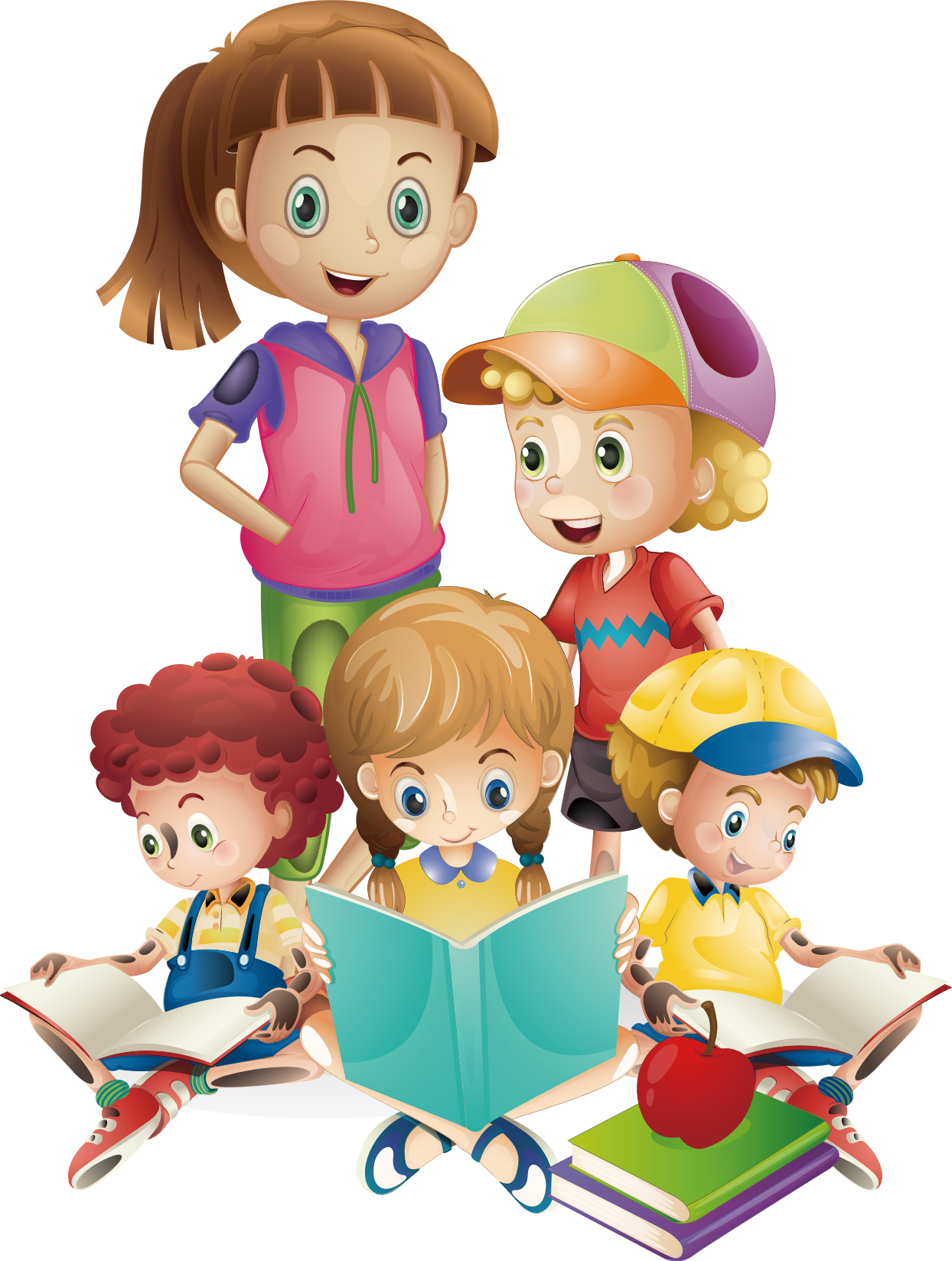 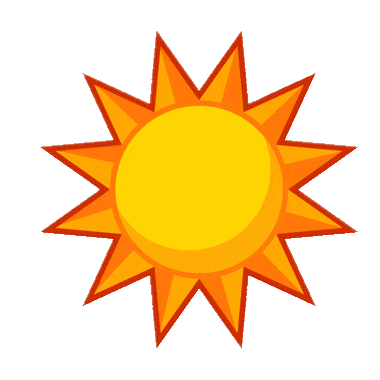 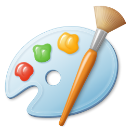 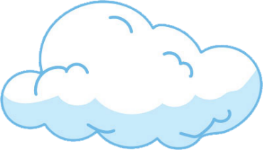 2. THAY ĐỔI KÍCH THƯỚC TRANG VẼ
XEM VIDEO
Để điều chỉnh trang giấy vẽ để vừa đủ chứa ngôi nhà chúng ta sẽ thực hiện qua mấy bước? Đó là những bước nào?
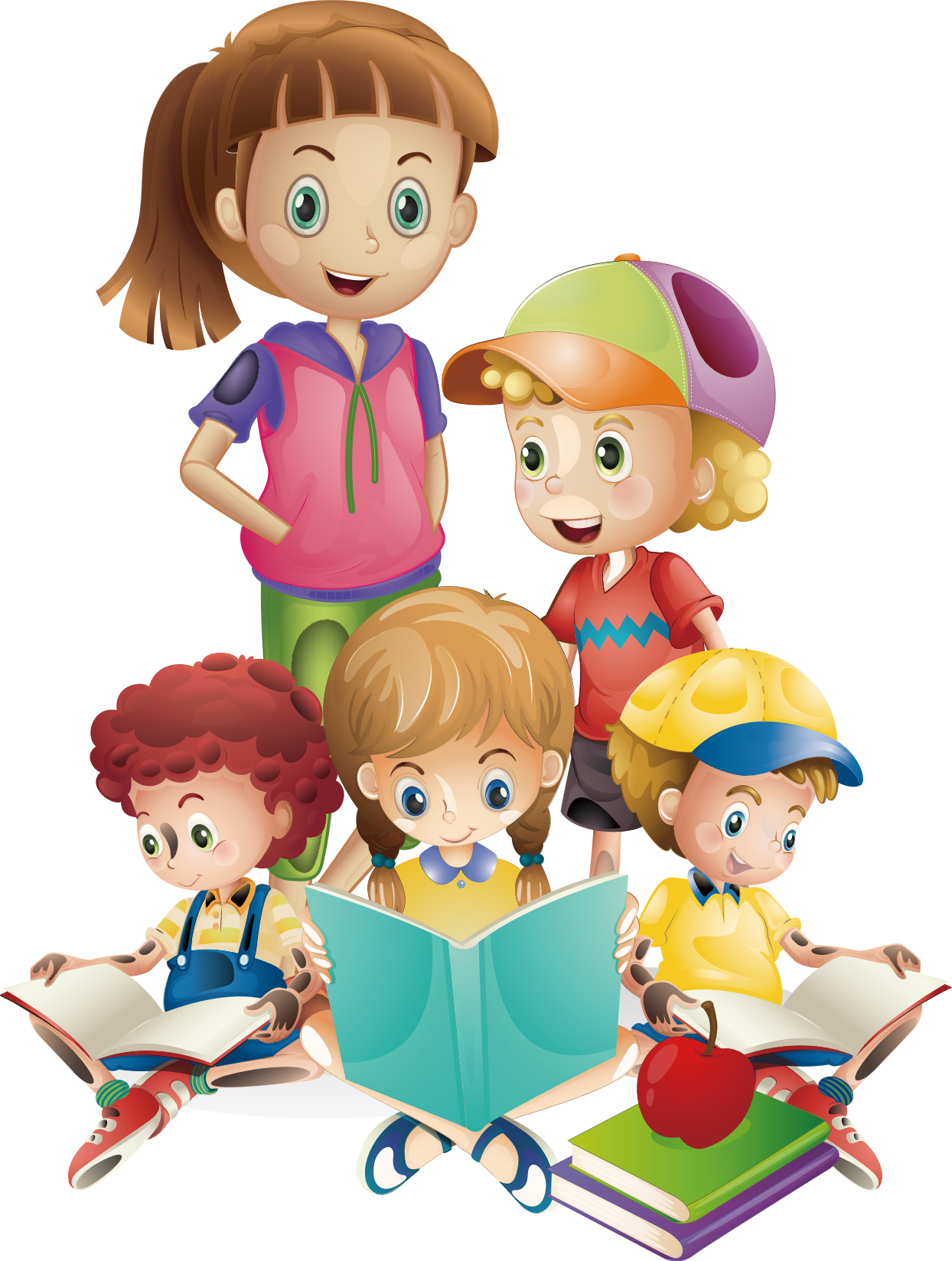 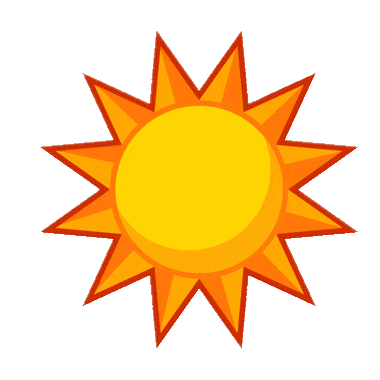 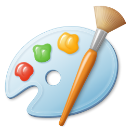 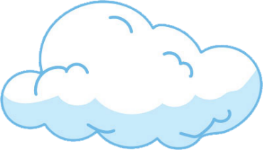 2. THAY ĐỔI KÍCH THƯỚC TRANG VẼ
XEM VIDEO
Để điều chỉnh trang giấy vẽ để vừa đủ chứa ngôi nhà chúng ta sẽ thực hiện qua mấy bước? Đó là những bước nào?
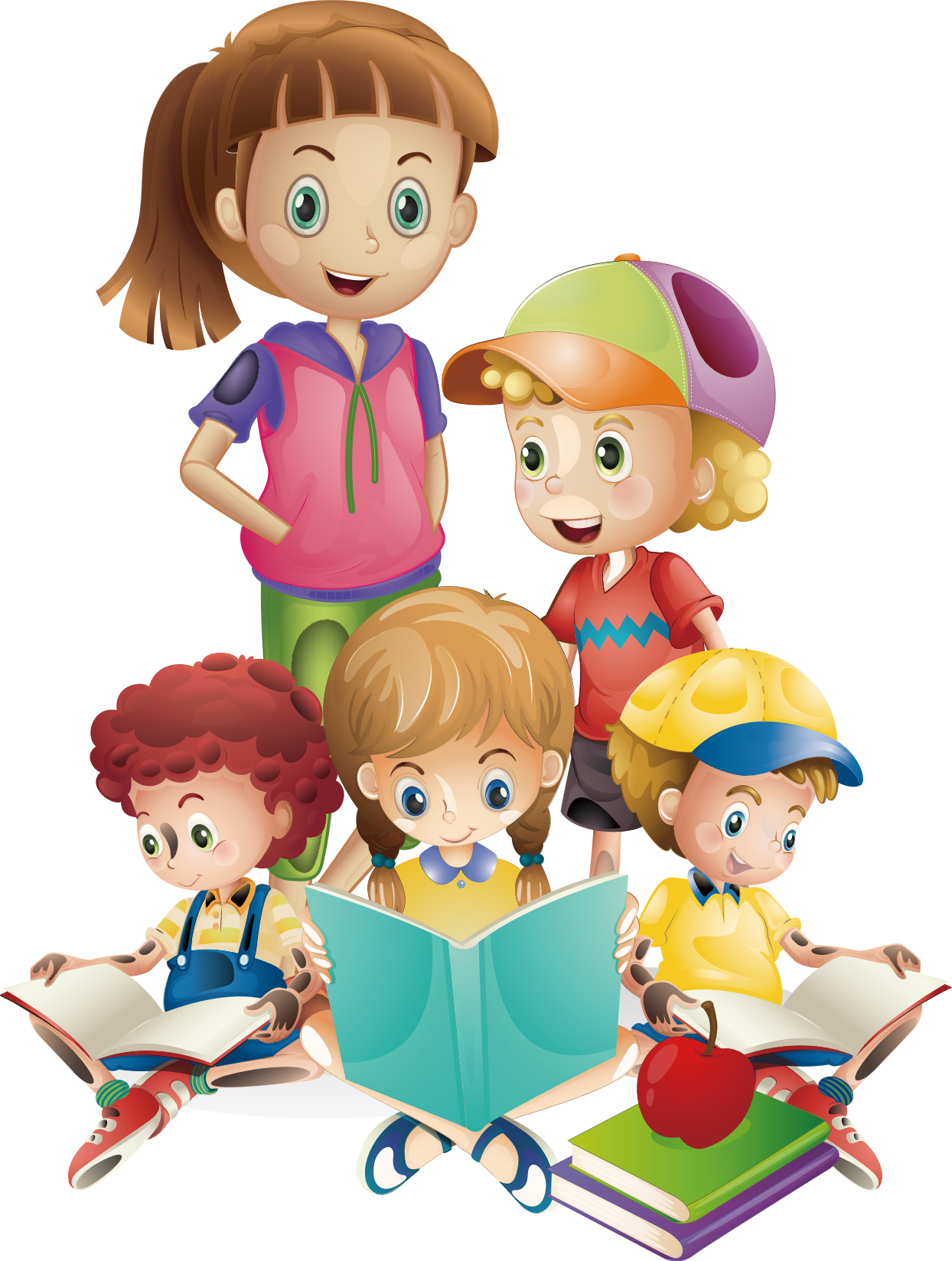 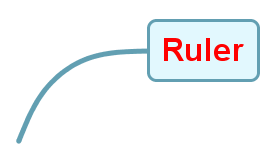 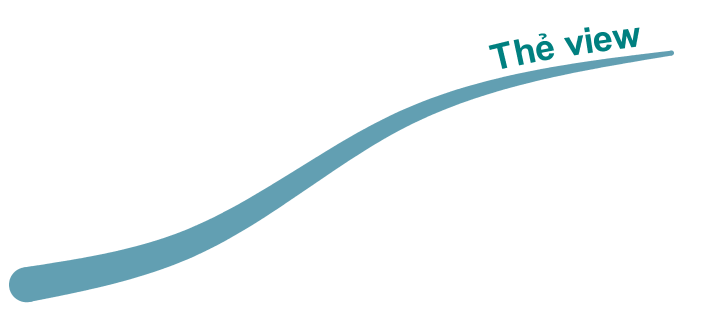 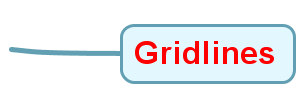 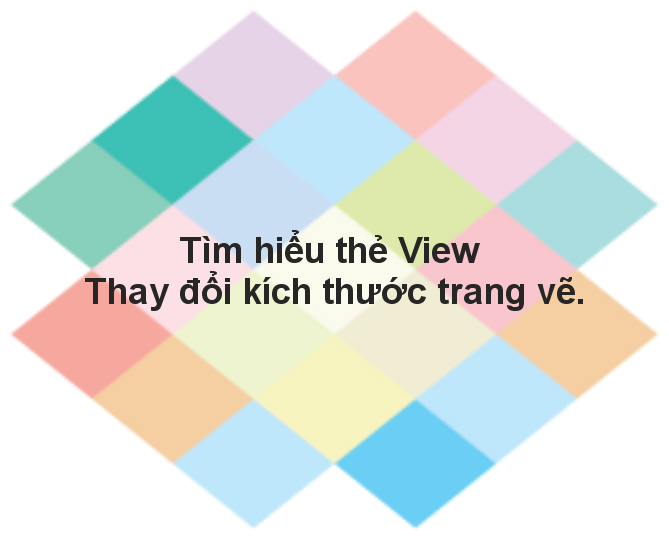 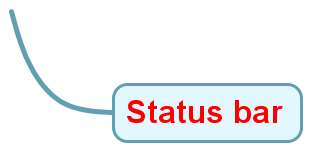 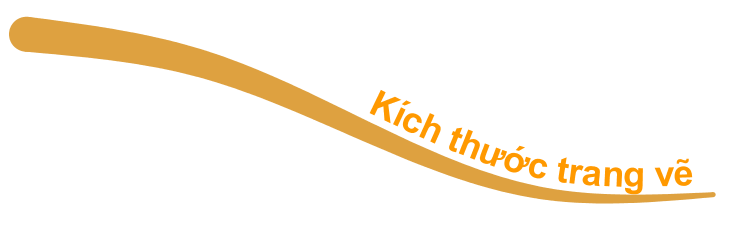 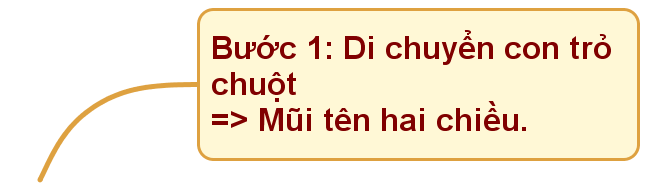 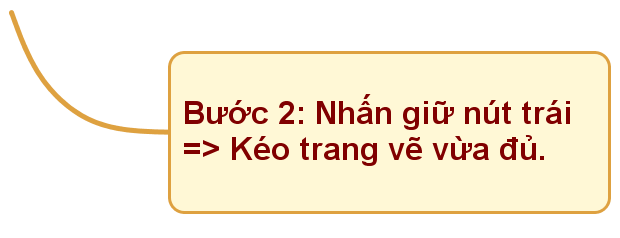 MỘT SỐ PHÍM TẮT TRONG CHƯƠNG TRÌNH PAINT
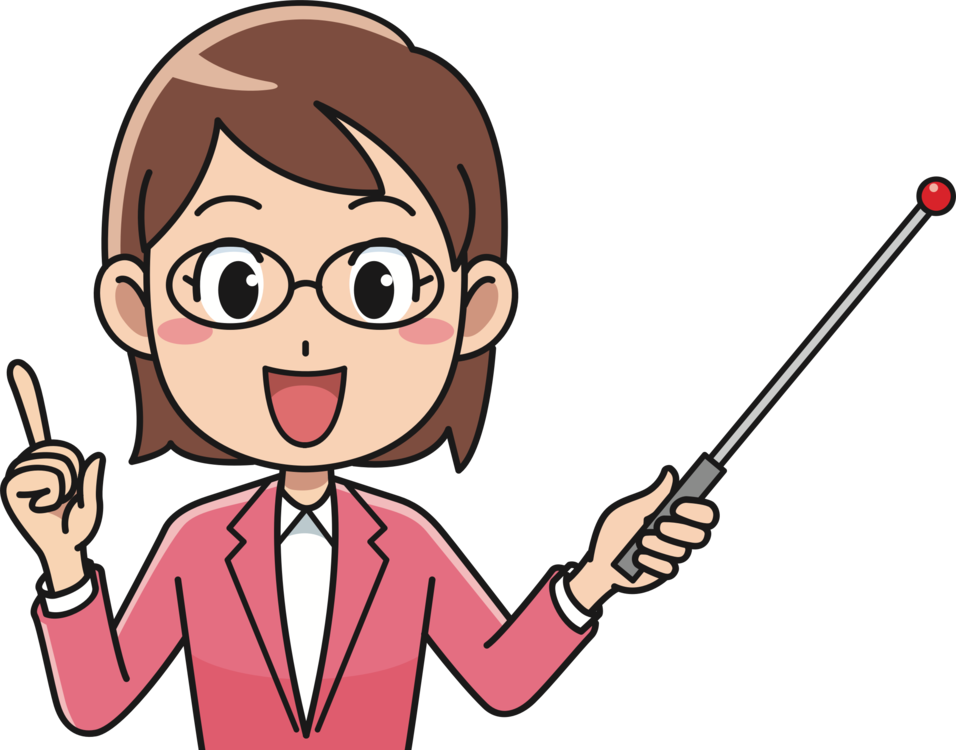 Chọn toàn bộ bài vẽ : Ctrl +A
Sao chép vùng được chọn: Ctrl + C
Lưu bài vẽ: Ctrl + S
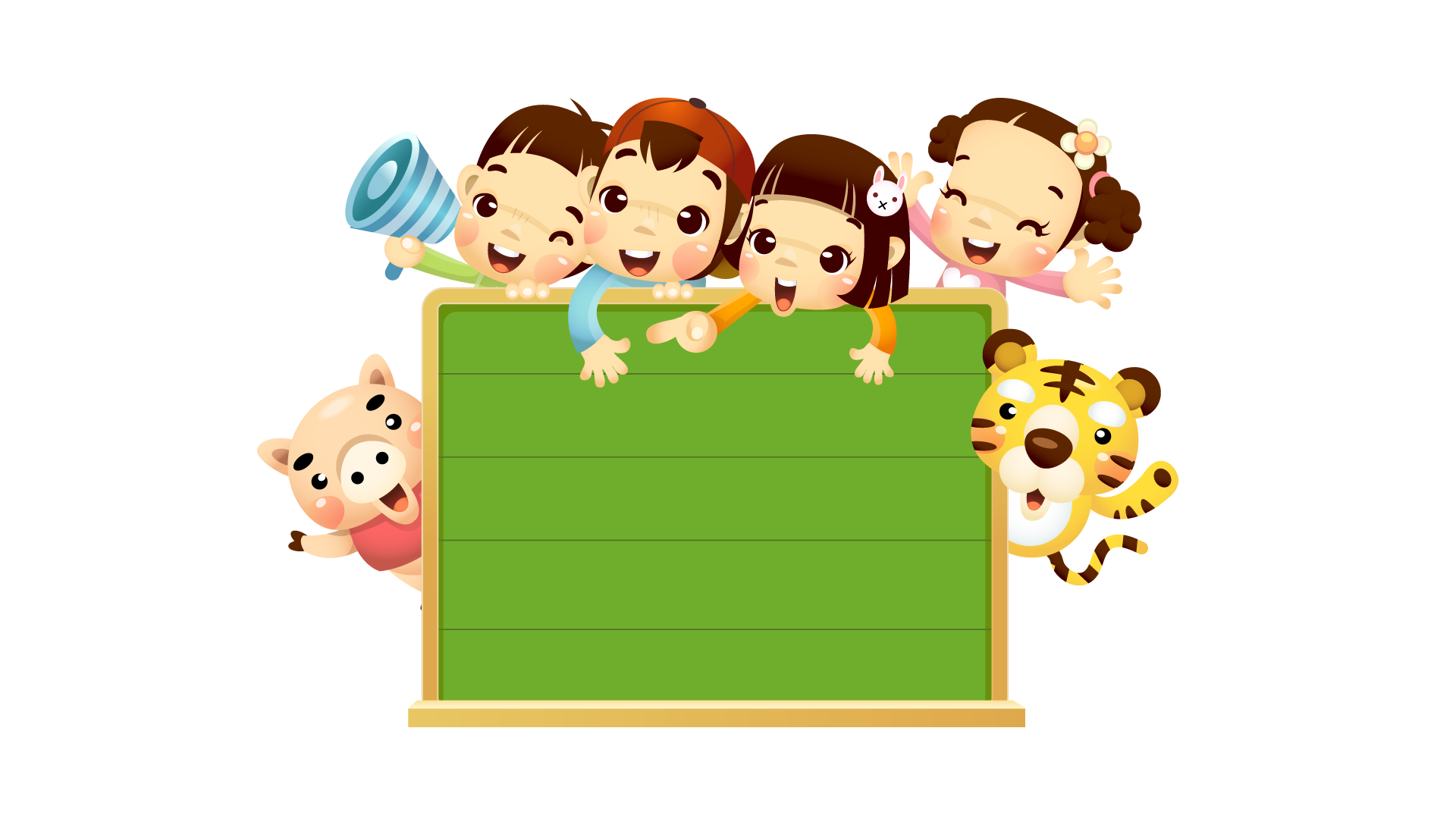 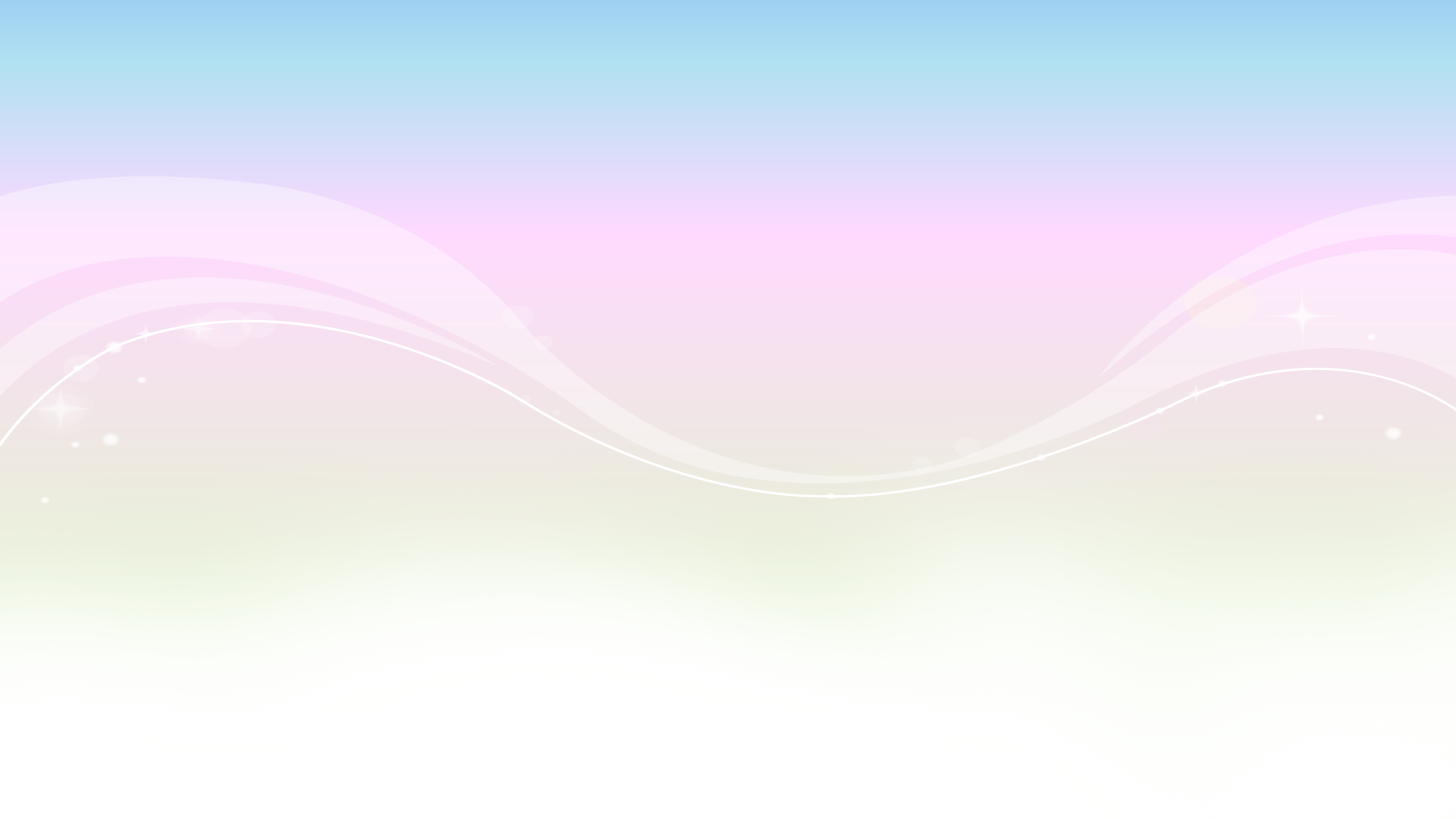 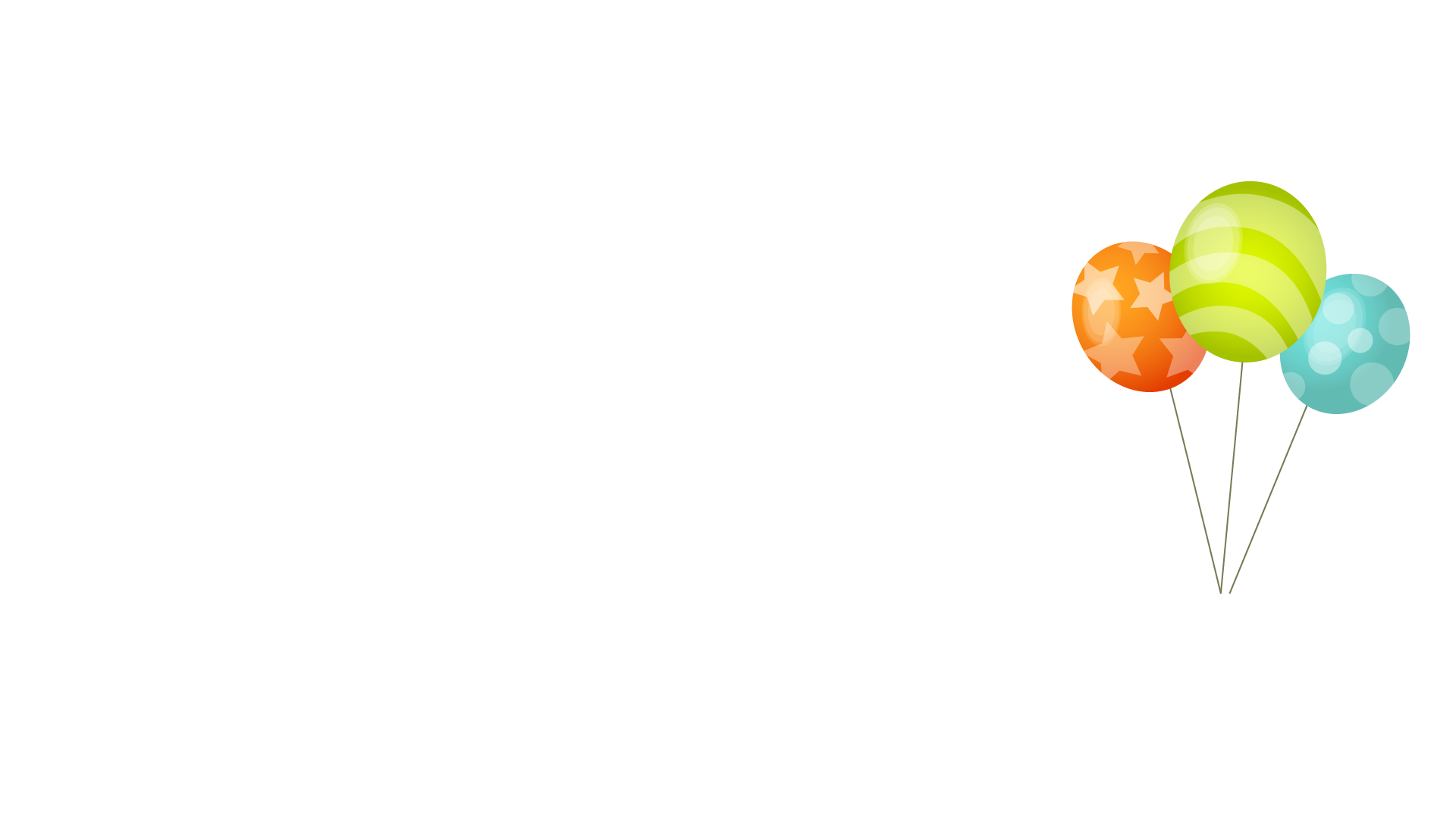 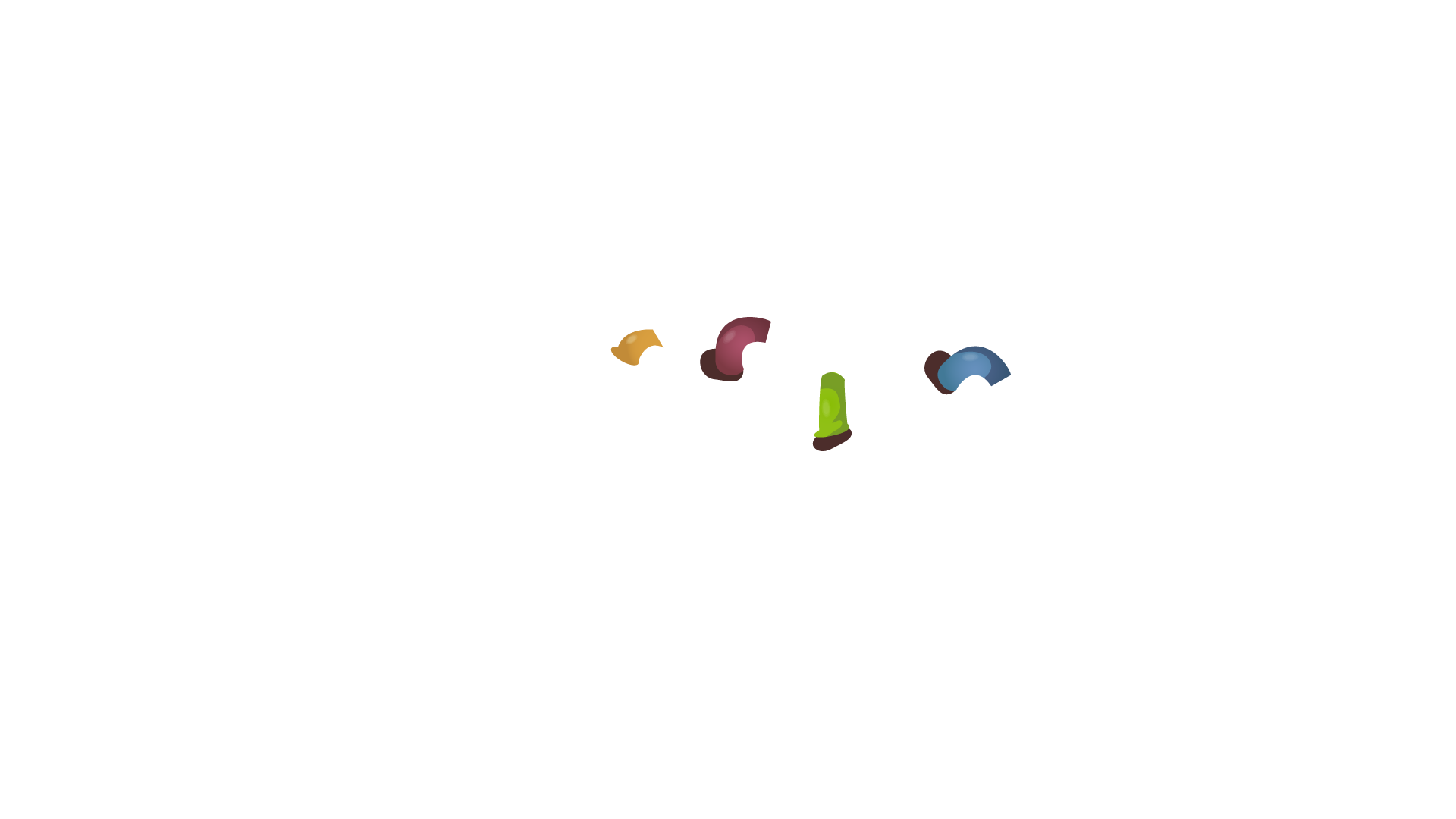 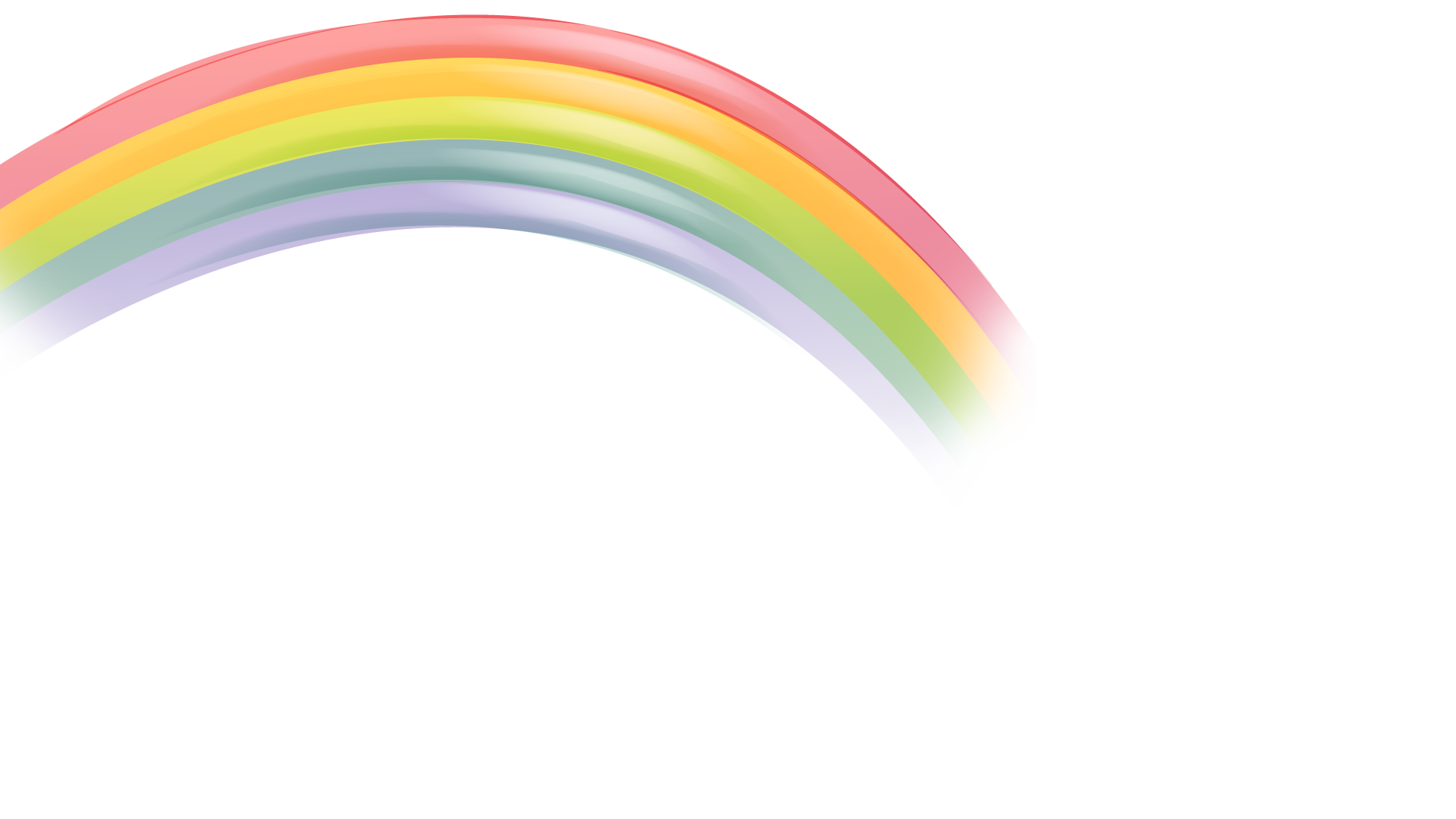 Xin chào và hẹn gặp lại các em ở những tiết học sau!
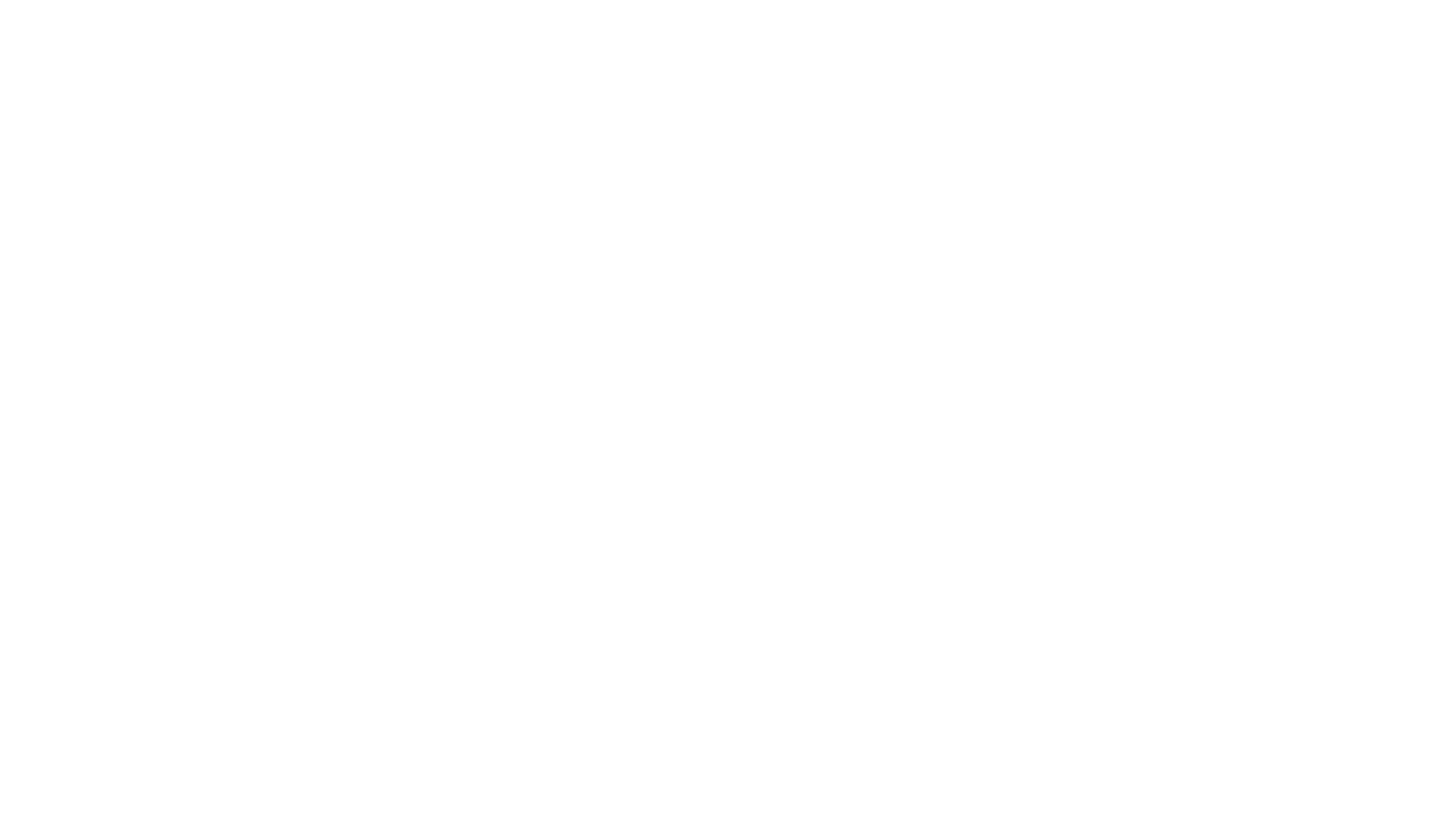 KÍNH CHÚC SỨC KHỎE QUÝ THẦY CÔ!